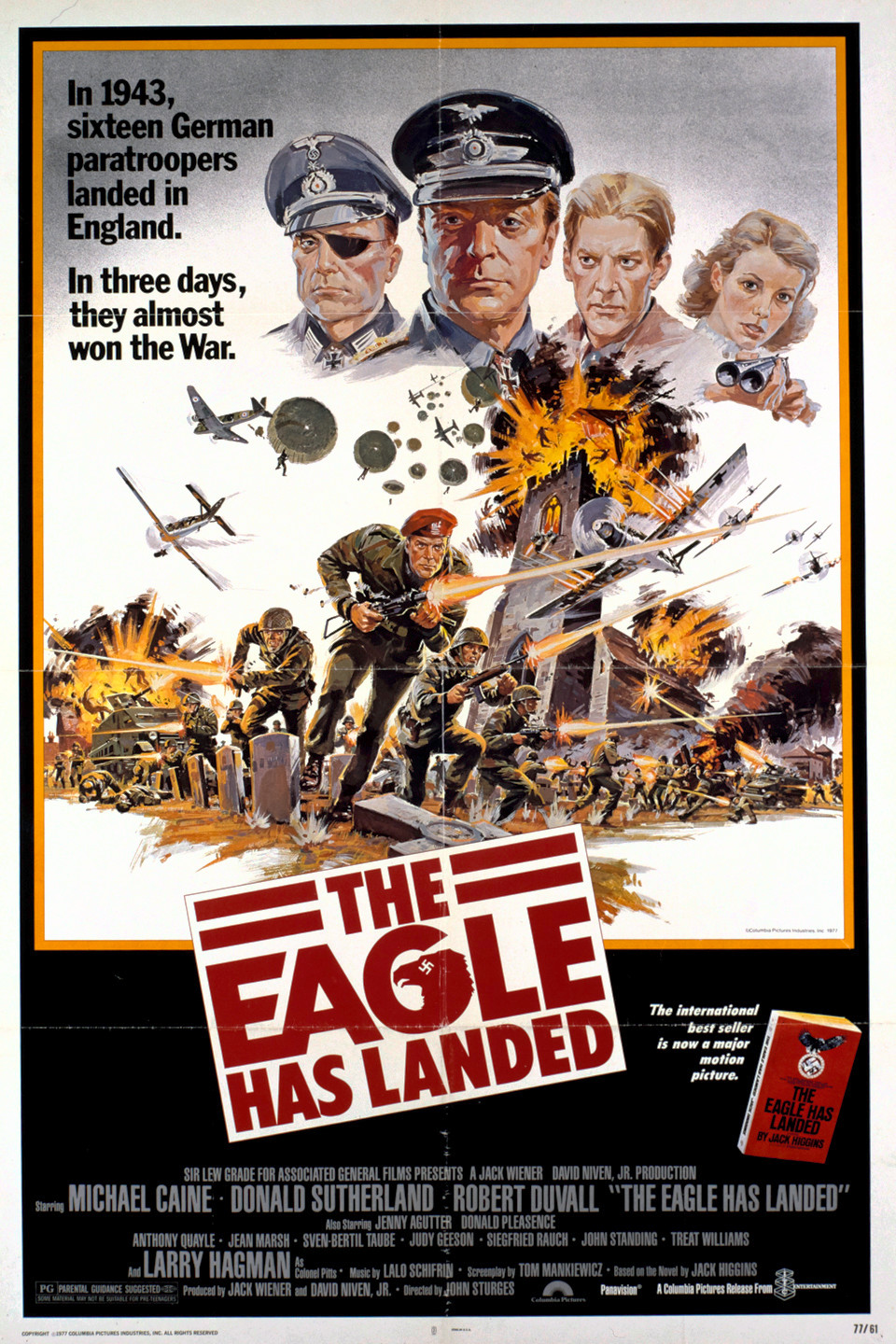 Are You Thirsty?
Are You Thirsty?
I Am Dehydrated
Stop Drinking Things That Dehydrate Me
Jesus Can Quench My Thirst